ABFRAGE NEUHEITEN KEY FACTS
Category Management – 2024
Launchpriorisierung im Kalenderjahr
Produktbild (bei make-up bitte Farbpalette einfügen)
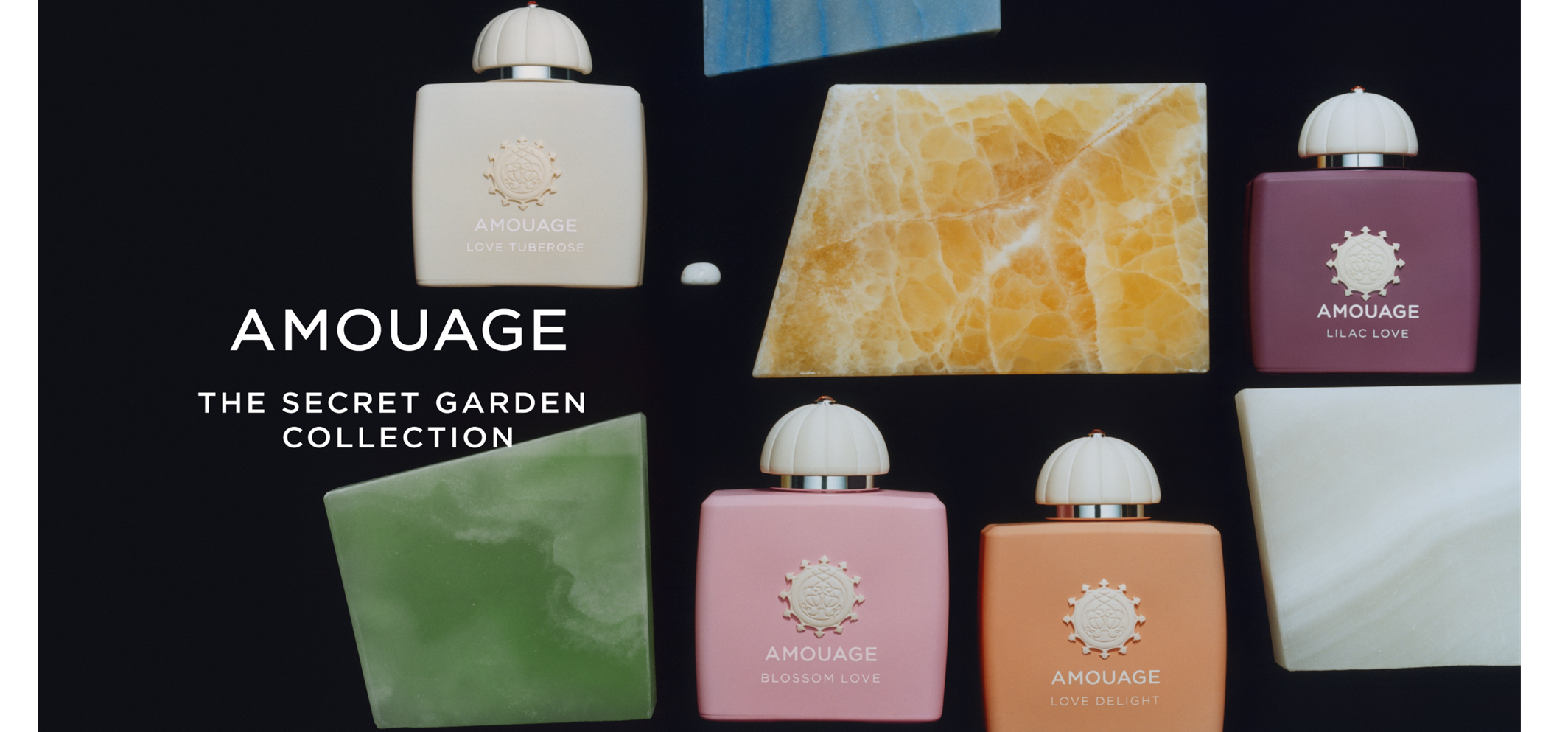 Prio 1
Prio 3
Prio 2
x
Marketing / Kommunikation
Markenkommunikation
Kommunikationszeitraum / MediaDetails: Was? Wann? Wo?: Mediapläne anbei
xx.xx.- xx.xx.xxxx
Digital
TV
Social Media
ADTV
x
Print
Influencer / Spokesperson
x
Funk
Andere
OOH
YBPN
Key Benefits der Neuheit und/oder Duftnoten:

...Relaunch der Kollektion: neue Aufmachung, neues Design der Flakons
...Mindestsortiment 
...Neuheit: Love Delight: Floral Gourmand Duft mit Ingwer, Zimt, Mandarine,Heliotrope,  Vanille, Kakao, Rum Absolue
...
...
xx.xx.- xx.xx.xxxx
BA-Promotion
Mediapromotion ohne Mailing
BA-Promotion mit Mailing
BA Premium Mailing
Pieper Marketing Mix
CRM
POS
Digital
Mailing
xx.xx.xxxx
......
Promotionfläche
Schaufensterdekorationen
Letzter Bestelltermin
GWP / Luxustestmuster
Andere onsite Tools
Indoor Tools(Zweitplatzierung, T-Gondel, POS-Säule, power table, u.ä.)
Beauty Booklet
KW 18
Print
Liefertermin
Newsletter
Pieper-Prospekt
Social Media
xx.xx.xxxx
OCD (on counter date)
Tester
Ja
Nein
Beauty-talk
x
Seite 2
Launchpriorisierung im Kalenderjahr
Produktbild (bei make-up bitte Farbpalette einfügen)
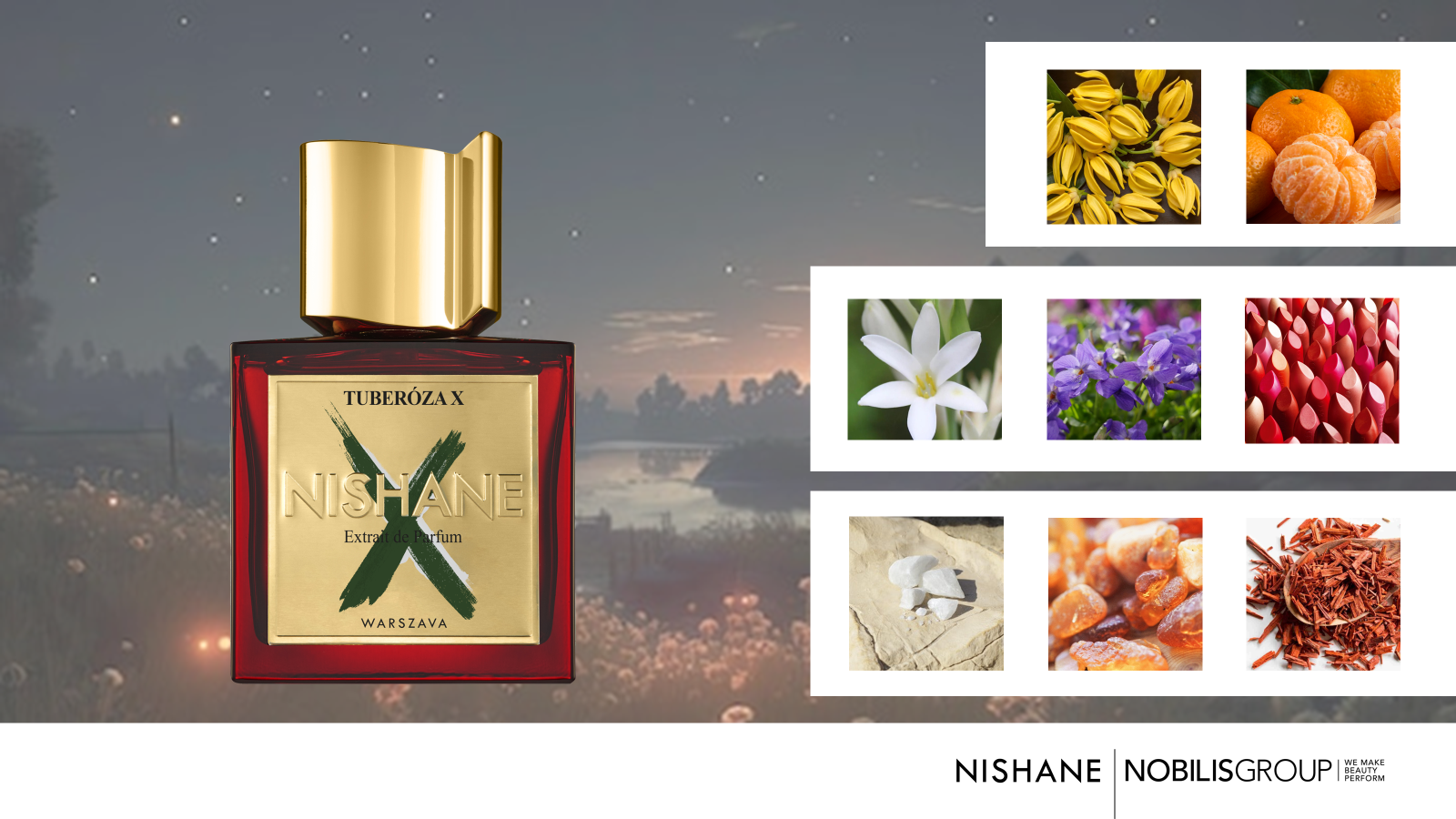 Prio 1
Prio 3
Prio 2
x
Marketing / Kommunikation
Markenkommunikation
Kommunikationszeitraum / MediaDetails: Was? Wann? Wo?: Mediapläne anbei
xx.xx.- xx.xx.xxxx
Digital
TV
Social Media
ADTV
x
Print
Influencer / Spokesperson
x
Funk
Andere
OOH
YBPN
Key Benefits der Neuheit und/oder Duftnoten:

...Erweiterung der X-Kollektion zum 10-jährigen Firmenjubiläum
...35 % Duftölanteil 
Ylang Ylang, Mandarine, Ind. Tuberose, Veilchen, Lippenstift Akkord, Samtmoschus, Amber, Sandelholz
Parfumeur: Dominique Ropion
...
xx.xx.- xx.xx.xxxx
BA-Promotion
Mediapromotion ohne Mailing
BA-Promotion mit Mailing
BA Premium Mailing
Pieper Marketing Mix
CRM
POS
Digital
Mailing
xx.xx.xxxx
.Samples
Dekoration.....
Promotionfläche
Schaufensterdekorationen
Letzter Bestelltermin
GWP / Luxustestmuster
Andere onsite Tools
Indoor Tools(Zweitplatzierung, T-Gondel, POS-Säule, power table, u.ä.)
Beauty Booklet
KW 25
Print
Liefertermin
Newsletter
Pieper-Prospekt
Social Media
xx.xx.xxxx
OCD (on counter date)
Tester
Ja
Nein
Beauty-talk
x
Seite 3
Launchpriorisierung im Kalenderjahr
Produktbild (bei make-up bitte Farbpalette einfügen)
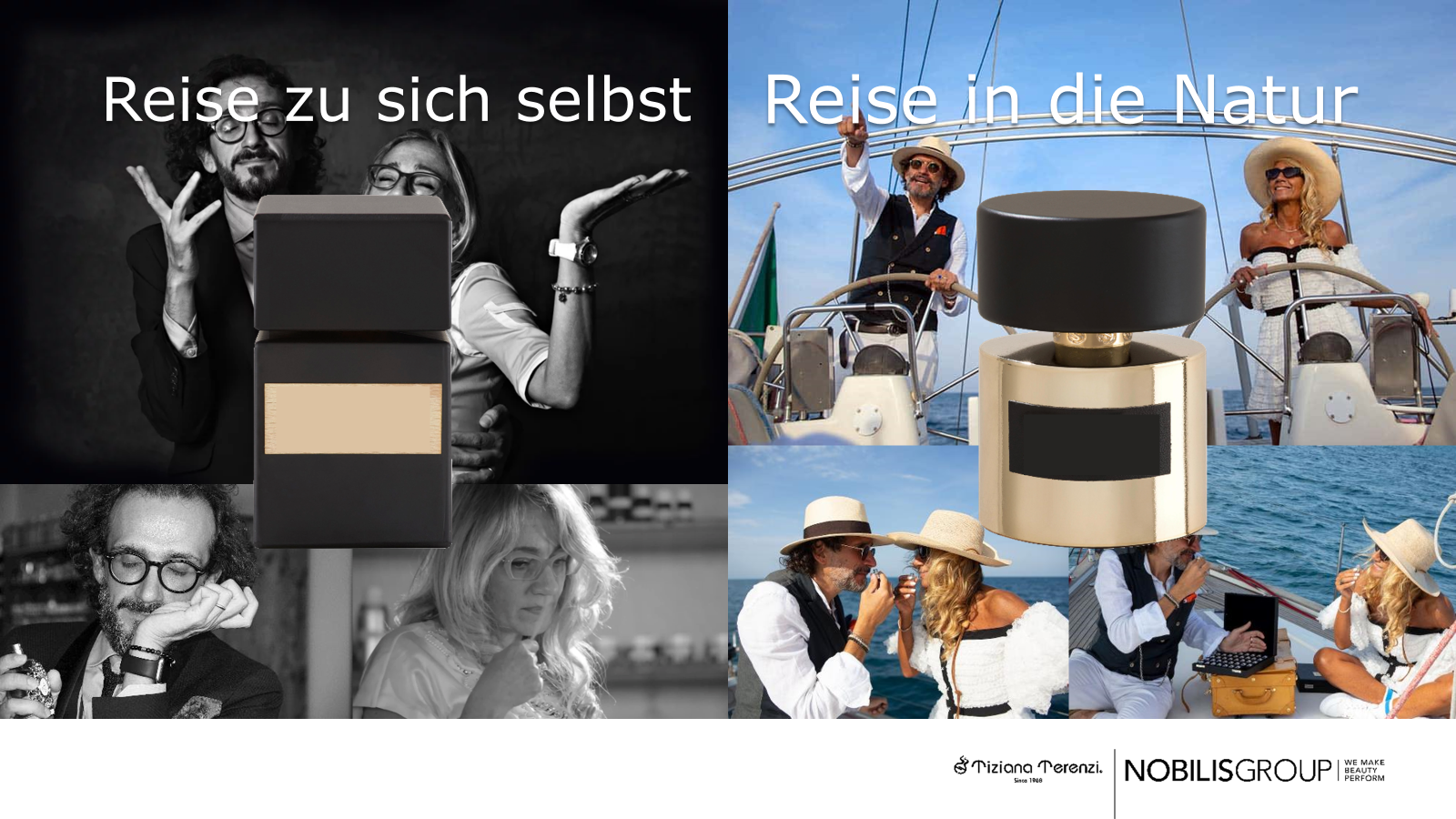 Prio 1
Prio 3
Prio 2
x
Marketing / Kommunikation
Markenkommunikation
Kommunikationszeitraum / MediaDetails: Was? Wann? Wo?: Mediapläne anbei
xx.xx.- xx.xx.xxxx
Digital
TV
Social Media
ADTV
x
Print
Influencer / Spokesperson
x
Funk
Andere
OOH
YBPN
Key Benefits der Neuheit und/oder Duftnoten:

Uraubsfeeling durch Reisen an die ligurische Riviera nach Portofino und an die Core d‘Azur nach Saint Tropez 
Erweiterung des Mindestsortimentes 
Rivea: bulg. Rose, Davana, Safran, Zitrone, Vetiver, ligurische Alge, Patchouli, Amber, Bourbonvanille
Torpe: Bergamotte, Zitrone, Mandarine,Pfingstrose aus Saint Tropez, Pfirsich
xx.xx.- xx.xx.xxxx
BA-Promotion
Mediapromotion ohne Mailing
BA-Promotion mit Mailing
BA Premium Mailing
Pieper Marketing Mix
CRM
POS
Digital
Mailing
xx.xx.xxxx
.Samples
Dekoration
Blotter Cards
Shopping Bags.....
Promotionfläche
Schaufensterdekorationen
Letzter Bestelltermin
GWP / Luxustestmuster
Andere onsite Tools
Indoor Tools(Zweitplatzierung, T-Gondel, POS-Säule, power table, u.ä.)
Beauty Booklet
KW 20
Print
Liefertermin
Newsletter
Pieper-Prospekt
Social Media
xx.xx.xxxx
OCD (on counter date)
Tester
Ja
Nein
Beauty-talk
x
Seite 4
MEDIAPLAN
Seite 5